Prevalence of Obesity Based on Self-Reported Weight and Height Among US Adults by Race/Ethnicity, State and Territory, BRFSS, 2021–2023
Definitions
Obesity: Body mass index (BMI) of 30 kg/m2 or higher.

Body mass index (BMI): A calculated measure of weight relative to height, defined as body weight in kilograms divided by height in meters squared.
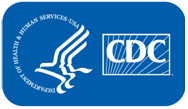 Prevalence of Obesity Based on Self-Reported Weight and Height Among US Adults by Race/Ethnicity, State and Territory, BRFSS, 2021–2023
Method
The data were collected through the Behavioral Risk Factor Surveillance System (BRFSS), an ongoing, state-based, telephone interview survey conducted by state health departments with assistance from CDC. 

Height and weight data used in the BMI calculations were self-reported.

Three years of data were combined to ensure sufficient sample size.
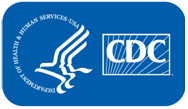 Prevalence of Obesity Based on Self-Reported Weight and Height Among US Adults by Race/Ethnicity, State and Territory, BRFSS, 2021–2023
Exclusion Criteria 
Records with the following were excluded:
Height:  <3 feet or ≥8 feet

Weight:  <50 pounds or ≥650 pounds

BMI: <12 kg/m2 or ≥100 kg/m2

Pregnant women
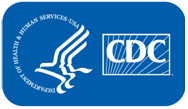 Prevalence of Obesity Based on Self-Reported Weight and Height Among Non-Hispanic White Adults, by State and Territory, BRFSS, 2021–2023
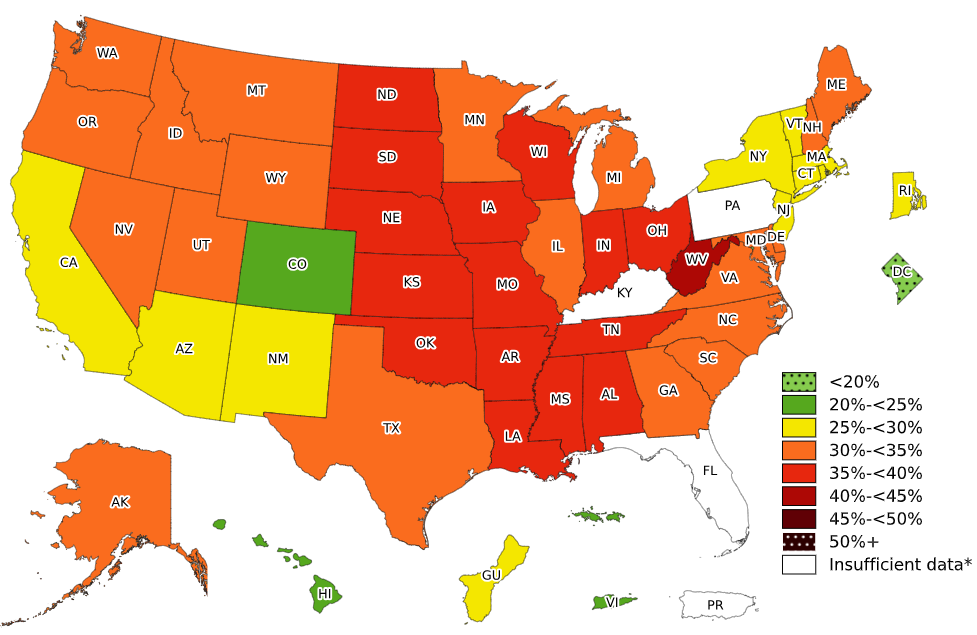 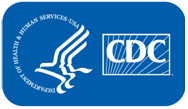 *Sample size <50, the relative standard error (dividing the standard error by the prevalence) ≥30%, or no data in a specific year.
Prevalence of Obesity Based on Self-Reported Weight and Height Among Non-Hispanic White Adults, by State and Territory, BRFSS, 2021–2023
*Sample size <50, the relative standard error (dividing the standard error by the prevalence) ≥30%, or no data in a specific year.
  Source: Behavioral Risk Factor Surveillance System, CDC.
Prevalence of Obesity Based on Self-Reported Weight and Height Among Non-Hispanic White Adults, by State and Territory, BRFSS, 2021–2023
Summary
The District of Columbia had a prevalence of obesity less than 20%.
Colorado, Hawaii, and Virgin Islands had a prevalence of obesity between 20% and <25%.
9 states and Guam had a prevalence of obesity between 25% and <30%.
20 states had a prevalence of obesity between 30% and <35%.
15 states had a prevalence of obesity between 35% and <40%.
West Virginia had a prevalence of obesity 40% or greater.
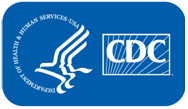 Prevalence of Obesity Based on Self-Reported Weight and Height Among Non-Hispanic Black Adults, by State and Territory, BRFSS, 2021–2023
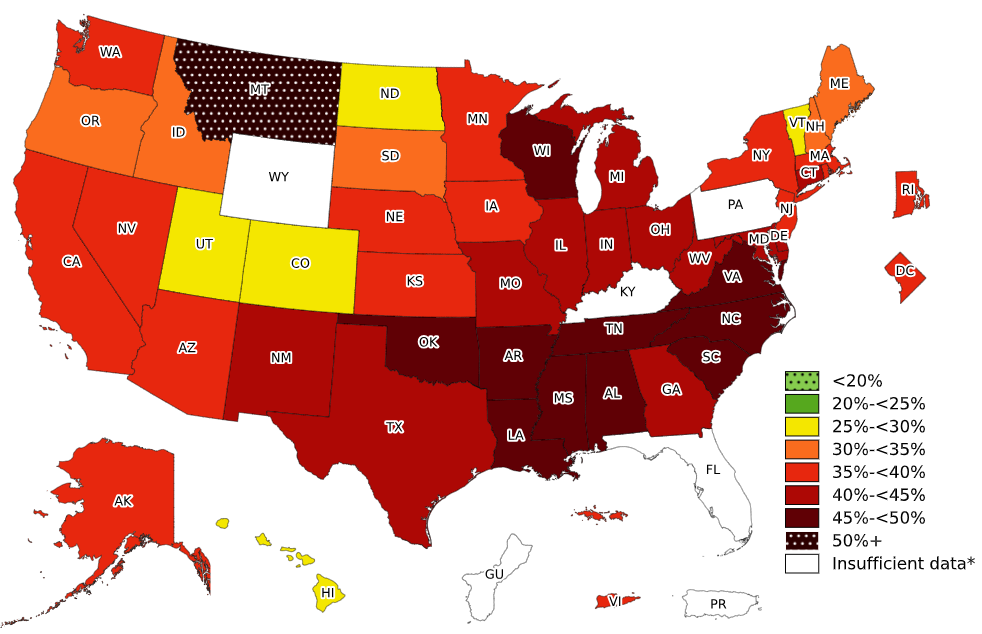 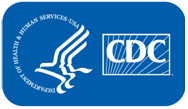 *Sample size <50, the relative standard error (dividing the standard error by the prevalence) ≥30%, or no data in a specific year.
Prevalence of Obesity Based on Self-Reported Weight and Height Among Non-Hispanic Black Adults, by State and Territory, BRFSS, 2021–2023
*Sample size <50, the relative standard error (dividing the standard error by the prevalence) ≥30%, or no data in a specific year.
  Source: Behavioral Risk Factor Surveillance System, CDC.
Prevalence of Obesity Based on Self-Reported Weight and Height Among Non-Hispanic Black Adults, by State and Territory, BRFSS, 2021–2023
Summary
No state or territory had a prevalence of obesity less than 25%.
5 states had a prevalence of obesity between 25% and <30%.
5 states had a prevalence of obesity between 30% and <35%.
13 states, Virgin Islands, and the District of Columbia had a prevalence of obesity between 35% and <40%.
12 states had a prevalence of obesity between 40% and <45%.
10 states had a prevalence of obesity between 45% and <50%.
Montana had a prevalence of obesity 50% or greater.
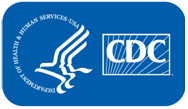 Prevalence of Obesity Based on Self-Reported Weight and Height Among Hispanic Adults, by State and Territory, BRFSS, 2021–2023
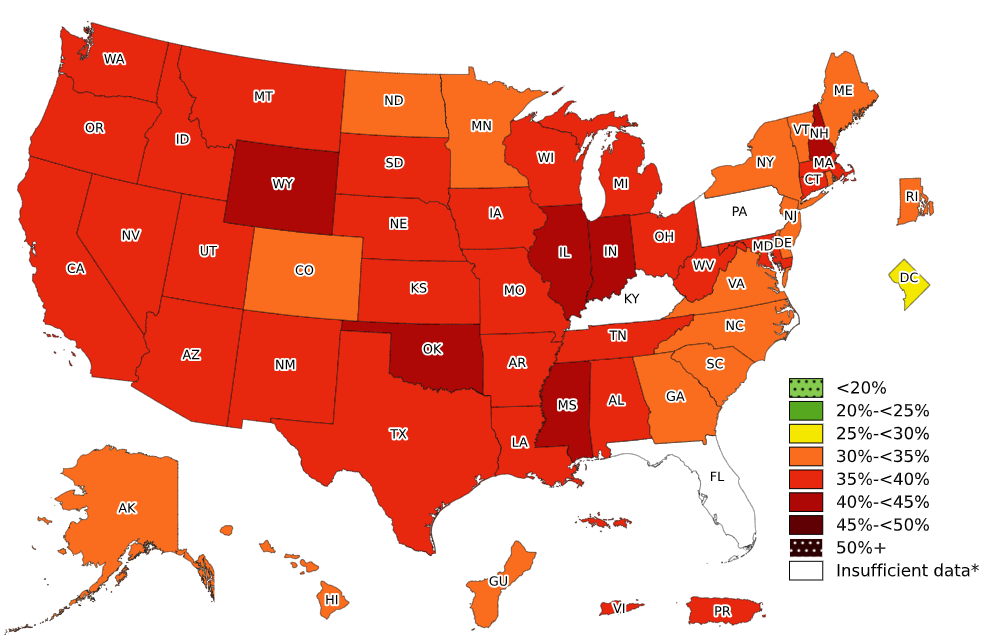 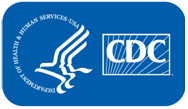 *Sample size <50, the relative standard error (dividing the standard error by the prevalence) ≥30%,
 or no data in a specific year.
Prevalence of Obesity Based on Self-Reported Weight and Height Among Hispanic Adults, by State and Territory, BRFSS, 2021–2023
*Sample size <50, the relative standard error (dividing the standard error by the prevalence) ≥30%, or no data in a specific year.
  Source: Behavioral Risk Factor Surveillance System, CDC.
Prevalence of Obesity Based on Self-Reported Weight and Height Among Hispanic Adults, by State and Territory, BRFSS, 2021–2023
Summary
No state or territory had a prevalence of obesity less than 25%.
The District of Columbia had a prevalence of obesity between 25% and <30%.
15 states and Guam had a prevalence of obesity between 30% and <35%.
26 states, Puerto Rico, and Virgin Islands had a prevalence of obesity between 35% and <40%.
6 states had a prevalence of obesity between 40% and <45%.
No state or territory had a prevalence of obesity 45% or greater.
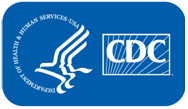 Prevalence of Obesity Based on Self-Reported Weight and Height Among Non-Hispanic Asian Adults, by State and Territory, BRFSS, 2021–2023
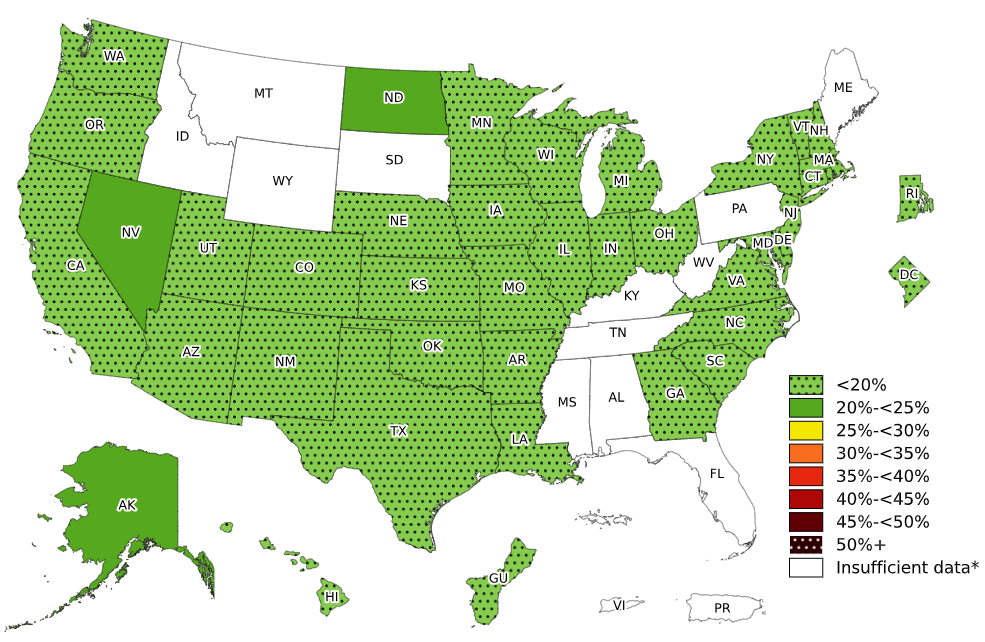 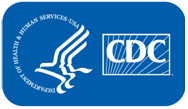 *Sample size <50, the relative standard error (dividing the standard error by the prevalence) ≥30%,
 or no data in a specific year.
Prevalence of Obesity Based on Self-Reported Weight and Height Among Non-Hispanic Asian Adults, by State and Territory, BRFSS, 2021–2023
*Sample size <50, the relative standard error (dividing the standard error by the prevalence) ≥30%, or no data in a specific year.
  Source: Behavioral Risk Factor Surveillance System, CDC.
Prevalence of Obesity Based on Self-Reported Weight and Height Among Non-Hispanic Asian Adults, by State and Territory, BRFSS, 2021–2023
Summary

35 states, the District of Columbia, and Guam had a prevalence of obesity less than 20%.

3 states (Alaska, Nevada, and North Dakota) had a prevalence of obesity between 20% and <25%.

No state had a prevalence of obesity 25% or greater
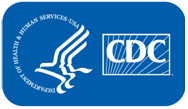 Prevalence of Obesity Based on Self-Reported Weight and Height Among Non-Hispanic American Indian or Alaska Native Adults, by State and Territory, BRFSS, 2021–2023
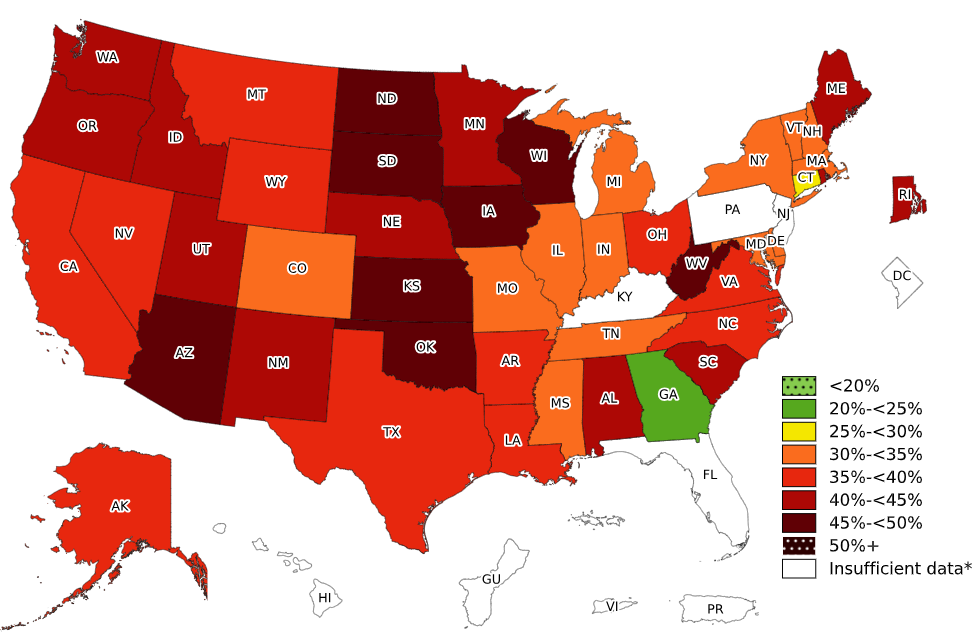 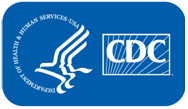 *Sample size <50, the relative standard error (dividing the standard error by the prevalence) ≥30%,
 or no data in a specific year.
Prevalence of Obesity Based on Self-Reported Weight and Height Among Non-Hispanic American Indian or Alaska Native Adults, by State and Territory, BRFSS, 2021–2023
*Sample size <50, the relative standard error (dividing the standard error by the prevalence) ≥30%, or no data in a specific year.
  Source: Behavioral Risk Factor Surveillance System, CDC.
Prevalence of Obesity Based on Self-Reported Weight and Height Among Non-Hispanic American Indian or Alaska Native Adults, by State and Territory, BRFSS, 2021–2023
Summary
No state or territory had a prevalence of obesity less than 20%.
Georgia had a prevalence of obesity between 20% and <25%.
Connecticut had a prevalence of obesity between 25% and <30%.
13 states had a prevalence of obesity between 30% and <35%.
11 states had a prevalence of obesity between 35% and <40%.
11 states had a prevalence of obesity between 40% and <45%.
8 states had a prevalence of obesity between 45% and <50%.
No state or territory had a prevalence of obesity 50% or greater.
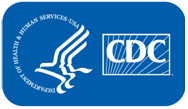